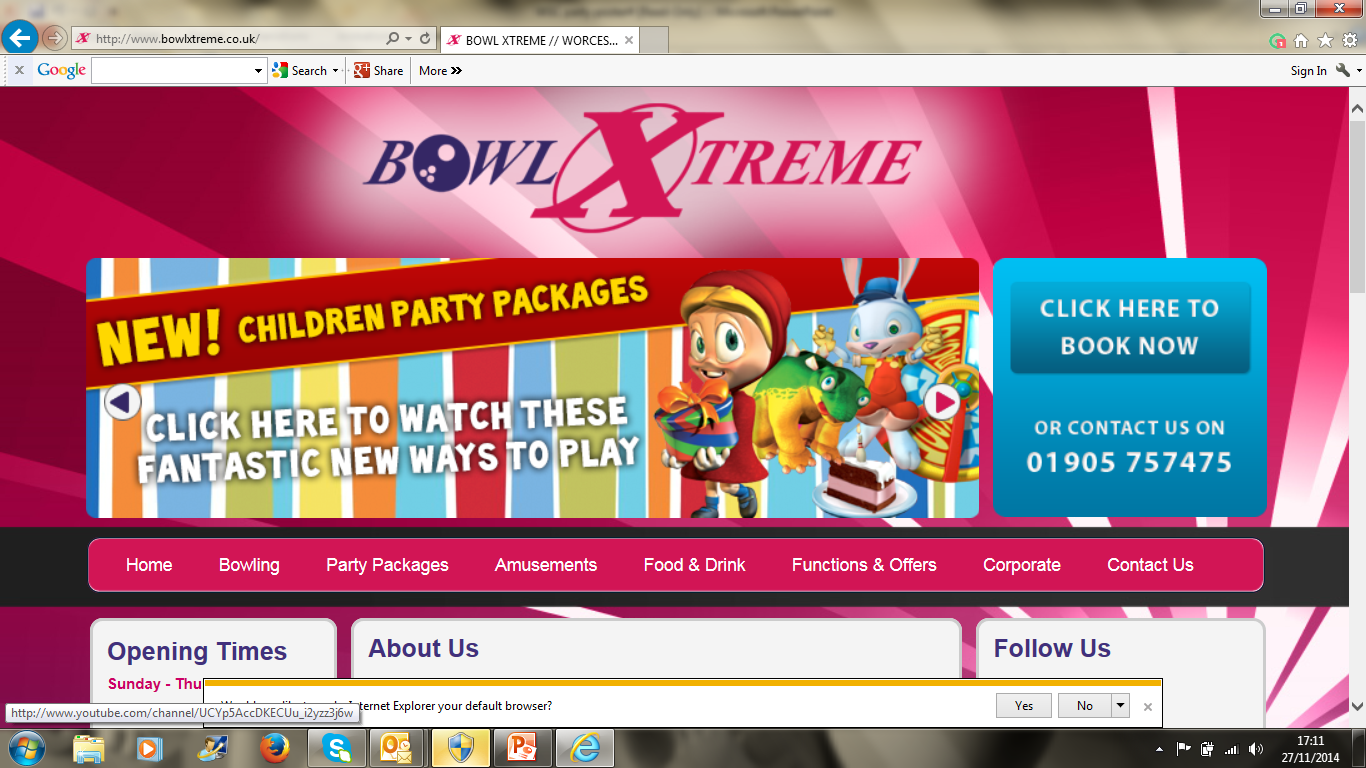 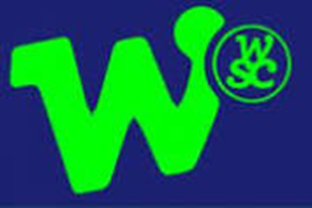 WSC Party- 24th JanBowl Xtreme- Perdiswell
Sign up on notice boards at Kings or Sansome , or message
Anthony Redfern, Sophie Groves or Simon Richards on Facebook! 
£10 per person
1 game of Bowling
Basket meal of your choice
Use of Dance floor + Disco
Arrive at 6.30pm for a 7pm start.

Half of us will bowl while the other half eat and then swap over! Then disco together!
Provisional booking for 100 people. More available if required. Please sign up as soon as you can!  Closing date for sign up and payment is the 15th January   Cheques payable to Worcester SC would be preferable 